Отчет о выполнении плана противодействия коррупции и достигнутых целевых показателейв органах местного самоуправления Ницинского сельского поселения
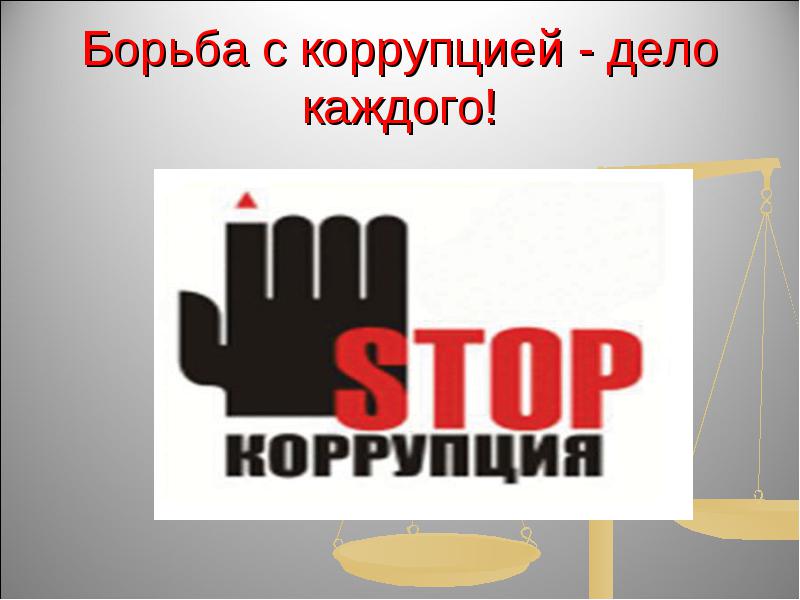 И.А. Молодых специалист 1 категории Администрации Ницинского сельского поселения.
Коррупция - это
злоупотребление служебным положением, 
дача взятки, 
получение взятки, 
злоупотребление полномочиями, 
коммерческий подкуп либо иное незаконное использование физическим лицом своего должностного положения 
вопреки законным интересам общества и государства 
в целях 
получения выгоды в виде денег, 
ценностей, 
иного имущества или услуг имущественного характера, 
иных имущественных прав для себя или для третьих лиц либо незаконное предоставление такой выгоды указанному лицу другими физическими лицами, а также совершение деяний от имени или в интересах юридического лица
Базовые документы по профилактике коррупции в Ницинском сельском поселении
Постановлением Администрации Ницинского сельского поселения от 14.09.2021 года № 108 утверждены План мероприятий по противодействию коррупции в Ницинском сельском поселении на 2021 - 2024 годы и перечень целевых показателей реализации Плана мероприятий по противодействию коррупции в Ницинском сельском поселении  на 2021 - 2024 годы.
В Ницинском сельском поселении созданы и действуют комиссии:
по координации работы по противодействию коррупции в Ницинском сельском поселении




В 2022 году проведено 
4 заседания
по соблюдению требований к служебному поведению лицами, замещающими должности муниципальной службы в органах местного самоуправления Ницинского сельского поселения и урегулированию конфликта интересов 


В 2022 году проведено 
4 заседания
Независимая антикоррупционная экспертиза нормативных проектов правовых актов в целях выявления в них положений, способствующих созданию условий для проявления коррупции.
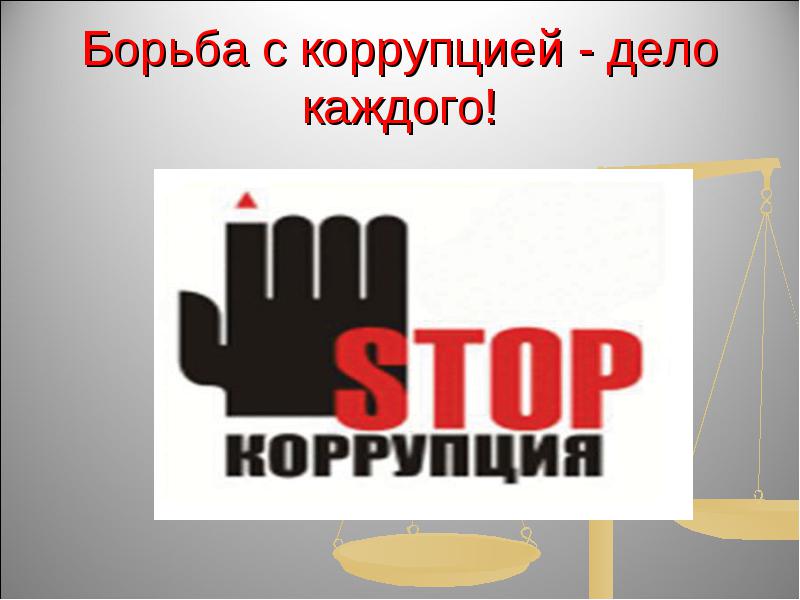 2022 год


5 проектов нормативно-правовых актов
Раздел «Противодействие коррупции» размещен на  официальном сайте Администрации Ницинского сельского поселенияhttp://nicinskoe.ru/protivodeystvie//
«Нормативные правовые и иные акты в сфере противодействия коррупции»;
«Антикоррупционная экспертиза»;
«Методические материалы»;
«Антикоррупционное просвещение»;
«Сведения о доходах, расходах, об имуществе и обязательствах имущественного характера»;
«Реестр постоянно действующих комиссий»;
«Деятельность комиссии по координации работы по противодействию коррупции»;
«Комиссия по соблюдению требований к служебному поведению и урегулированию конфликта интересов»;
«Доклады, отчеты, обзоры, статистическая информация»;
 «Формы документов, связанных с противодействием коррупции, для заполнения»;
«Обратная связь для сообщений о фактах коррупции»;
«Часто задаваемые вопросы».
Правовое просвещение для муниципальных служащих
Семинар по подготовке к декларативной кампании за 2020 год «Рекомендации по вопросам предоставления сведений  о доходах, расходах, об имуществе и обязательствах имущественного характера и заполнения соответствующей формы справки с использованием специального программного обеспечения «Справки БК»;
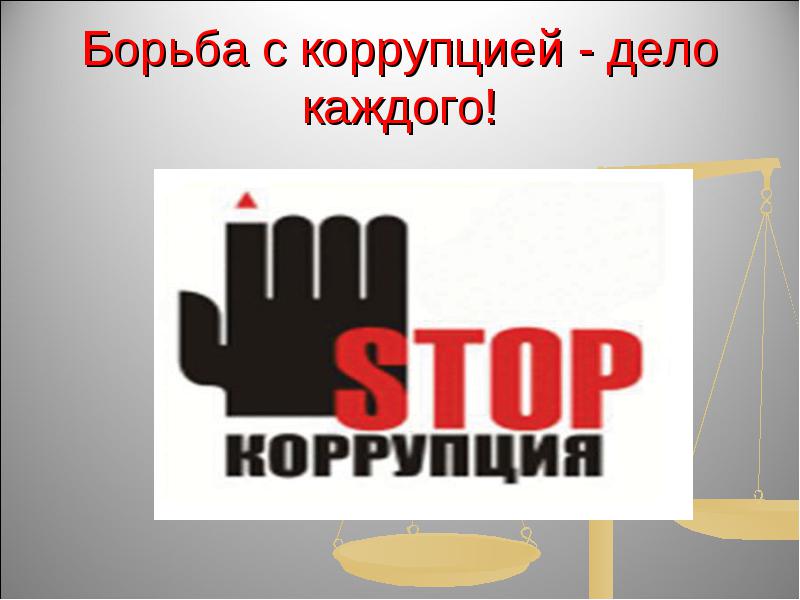 Противодействие коррупции при осуществлении государственных и муниципальных закупок
1 муниципальный служащий прошел повышение квалификации по теме: «Противодействие коррупции при осуществлении государственных и муниципальных закупок».
Администрацией Ницинского сельского поселения приняты правовые акты в сфере закупок:
О перечне функций органов местного самоуправления Ницинского сельского поселения, при реализации которых наиболее вероятно возникновение коррупционных рисков, и перечня должностей муниципальной службы в органах местного самоуправления Ницинского сельского поселения, замещение которых связано с коррупционными рисками
О внесении изменений в постановление администрации №68 от 23.04.2021 года «О создании Единой комиссии муниципального образования Ницинского сельского поселения Слободо-Туринского муниципального района Свердловской области по размещению заказов на поставки товаров, выполнение работ, оказание услуг для муниципальных нужд путем проведения конкурса, аукциона, запроса котировок, запросов предложений»
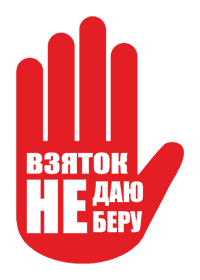 Выполнение целевых показателей реализации плана мероприятий по противодействию коррупции в Ницинском сельском поселении в 2022 году
1. Увеличение доли принятых в текущем году муниципальных нормативных правовых актов Ницинского сельского поселения, в отношении проектов которых проведена антикоррупционная экспертиза, от общего количества принятых в текущем году муниципальных нормативных правовых актов – проведена антикоррупционная экспертиза100% проектов муниципальных нормативных правовых актов. Выполнено.
2. Увеличение доли муниципальных служащих Ницинского сельского поселения, своевременно представивших сведения о доходах, расходах, об имуществе и обязательствах имущественного характера, от общего числа муниципальных служащих Ницинского сельского поселения , обязанных представлять такие сведения – 100% муниципальных служащих предоставили сведения своевременно. Выполнено.
3. Количество институтов гражданского общества, принявших участие в реализации Плана мероприятий – 1,. Выполнено.
Увеличение доли заседаний комиссии по соблюдению требований к служебному поведению и урегулированию конфликта интересов в Администрации Ницинского сельского поселения, информация о которых размещена на официальном сайте Администрации Ницинского сельского поселения в информационно-телекоммуникационной сети «Интернет»,  от общего количества проведенных заседаний указанной комиссии – размещена информация о всех заседаниях комиссии. Выполнено.
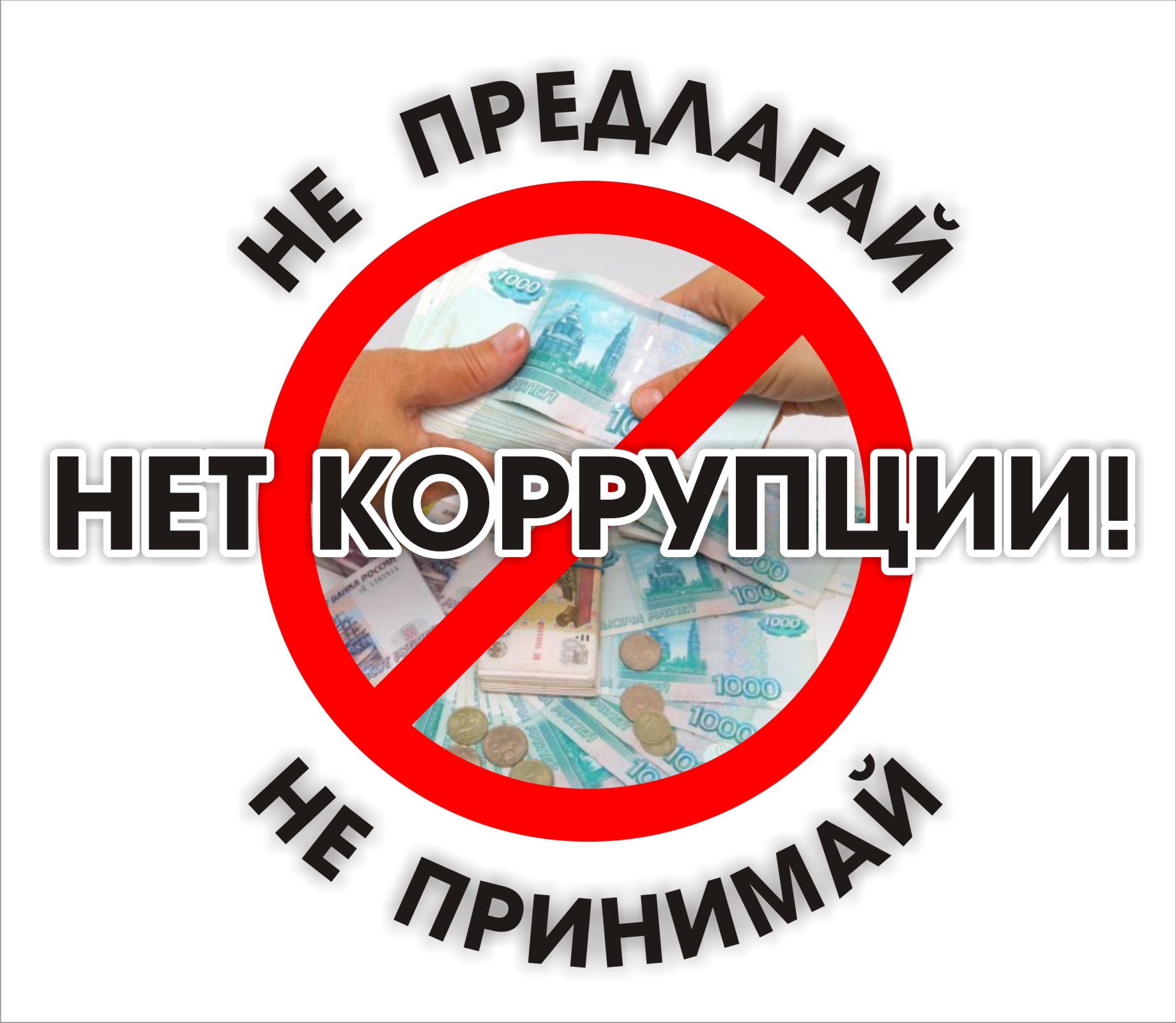